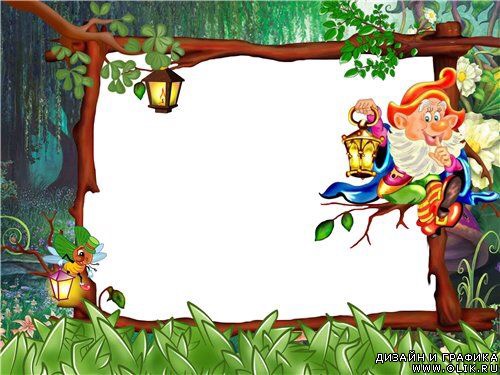 Проект 
в 1й младшей группе 
 «Здравствуй, сказка!»
Подготовила: Вагнер Ж.С.
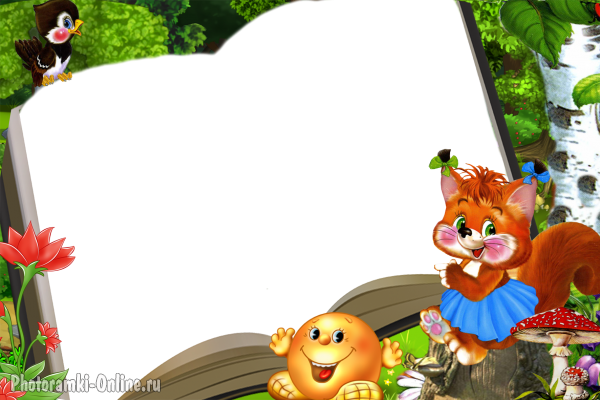 Дети должны жить в мире красоты, игры, сказки, музыки, рисунка, фантазии, творчества.

(Сухомлинский В. А.)
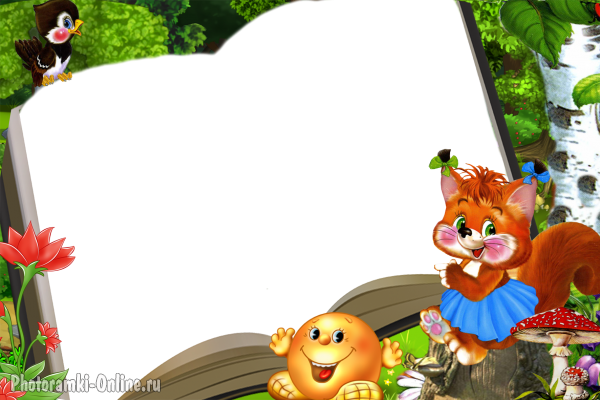 Цель проекта: 
развитие интереса у детей к сказкам, создание условий для активного использования сказок в деятельности детей.

Задачи:
-способствовать формированию интереса к книгам, сказкам;
развивать элементы детского творчества в 
      продуктивной деятельности;
- воспитывать навыки аккуратного общения с книгой.
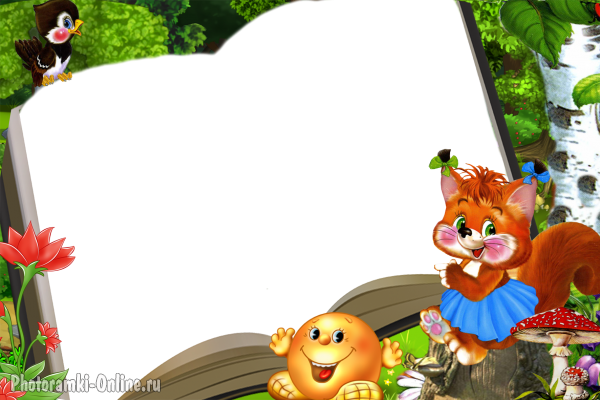 Предполагаемый результат:
Расширение и обогащение знаний детей о   
      героях сказок.
Развитие речи детей, обогащение её новыми
      словами и выражениями.
-  Развитие творческих способностей детей.
Вид проекта: творчески - игровой.
Продолжительность: краткосрочный.
Участники: воспитанники группы раннего возраста, родители.
Форма проведения: групповая.
Подготовительный этап:
- Подбор методической литературы.
Приготовление материалов для совместной деятельности с детьми;
- Подбор аудио записей, иллюстраций к сказкам.
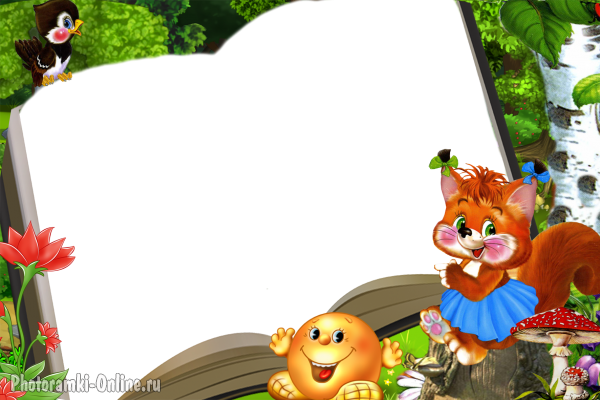 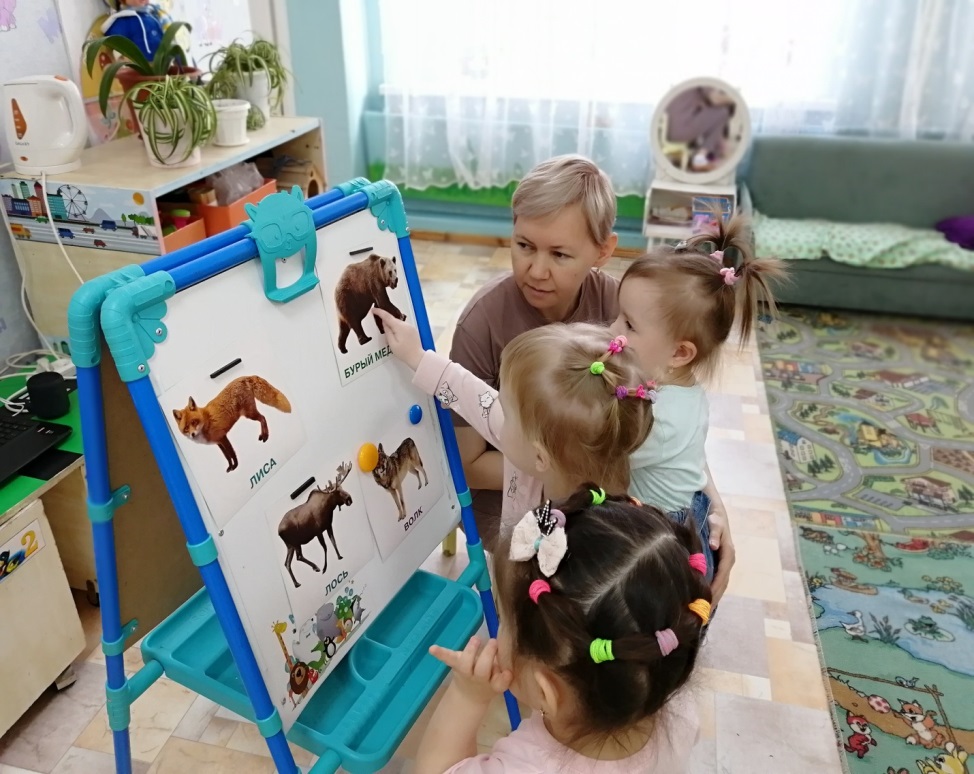 Подготовительный этап


Рассматривание картинок из серии «Дикие животные»
 Цель: упражнять в узнавании и назывании животных леса.
Беседа о жизни лесных зверей. 
Цель: рассказать о повадках лисы и зайца (лиса хищница - охотится на зайчика, он от нее прячется.)
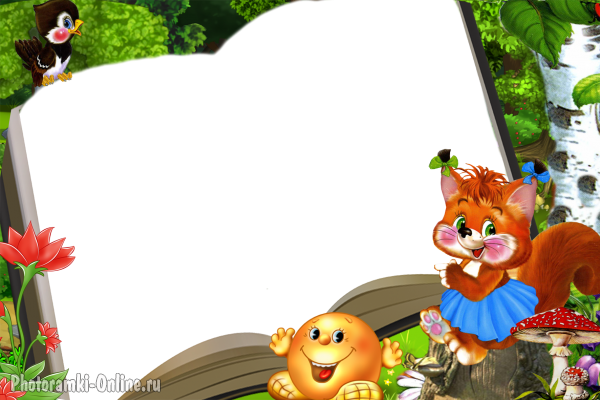 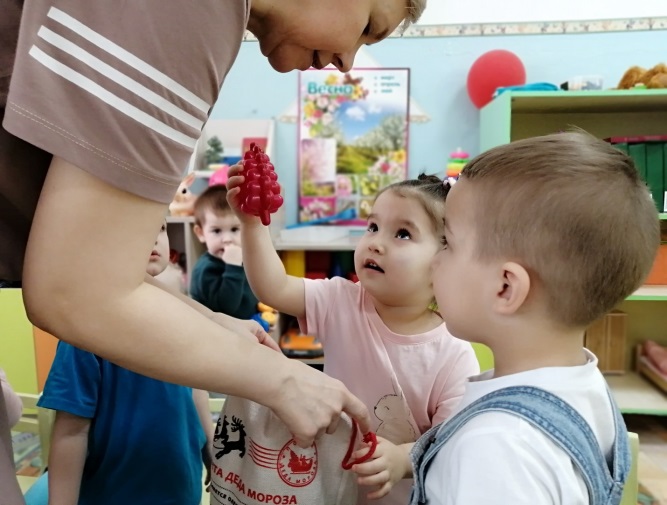 Дидактические игры

«Чудесный мешочек» «Овощи»  «Дикие и домашние животные»
Цель: Формировать умение рассматривать и сравнивать овощи, называть их и определять цвет. Называть и показывать диких и домашних животных.
Д\и «Кто это, что это?»
«Что растет в огороде?» 
Цель: Расширять представление детей об овощах, их внешнем виде и применении, развивать речь посредством называния овощей, изображенных на картинке.
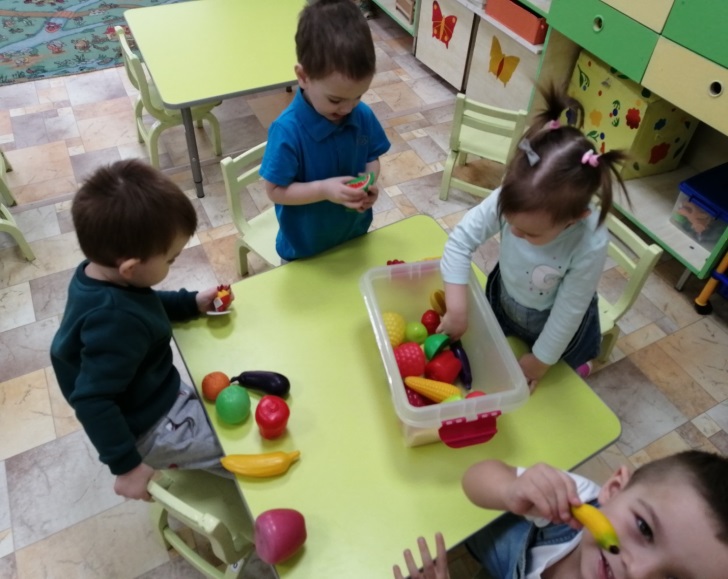 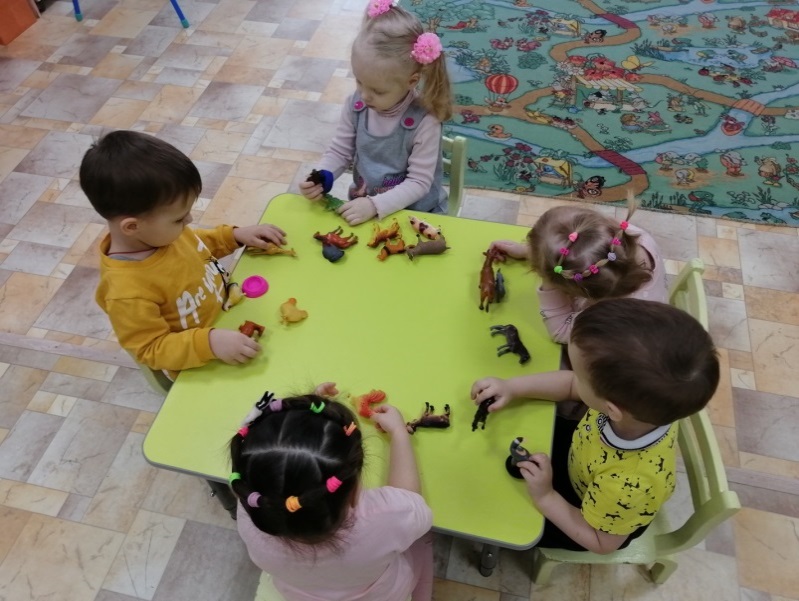 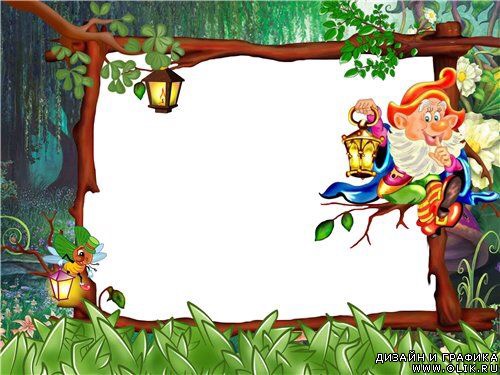 Сказки:
«Сказка о глупом мышонке»
«Курочка Ряба»
«Теремок»
«Колобок»
«Рукавичка»
«Репка»
«Три медведя»
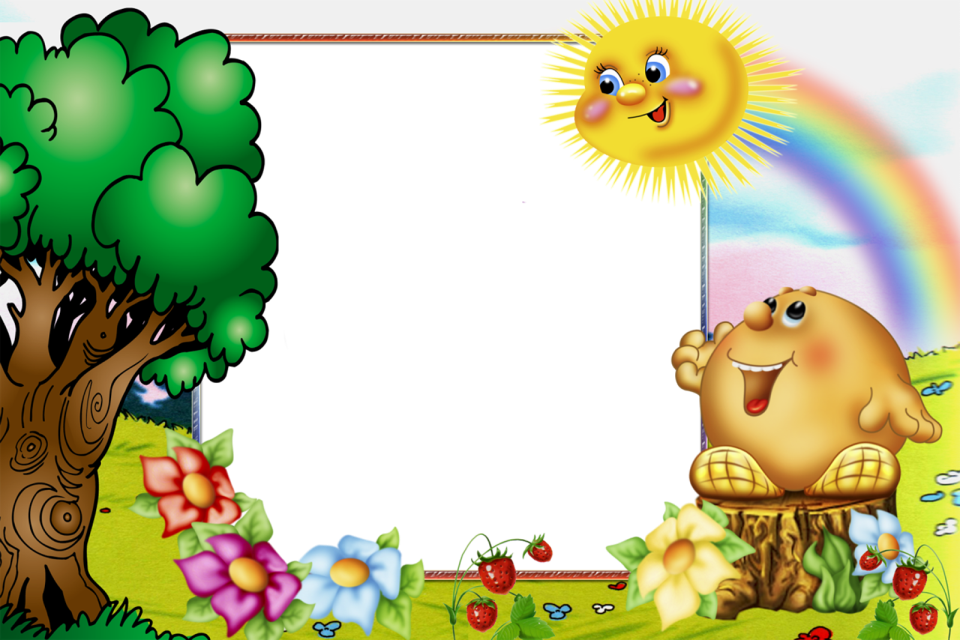 «Колобок»
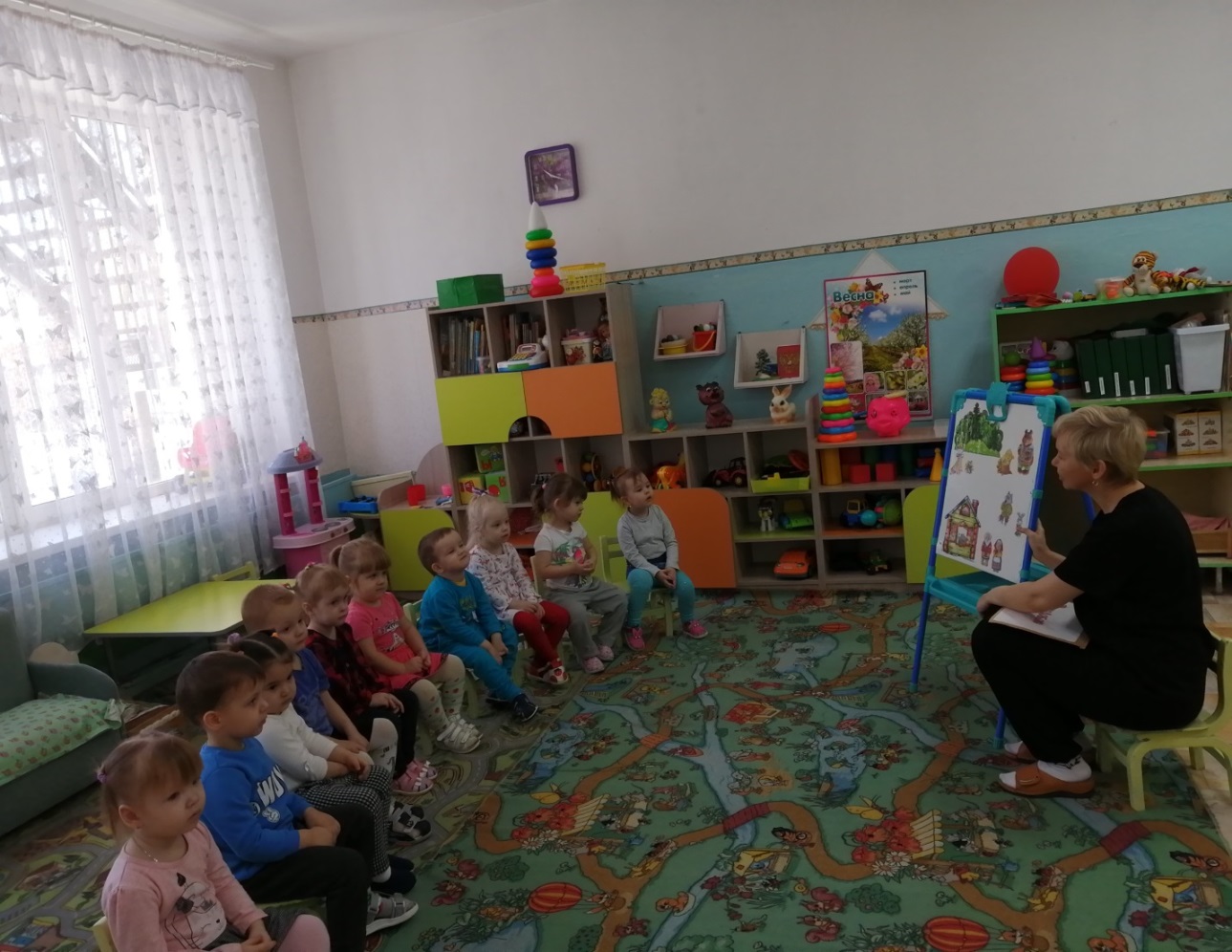 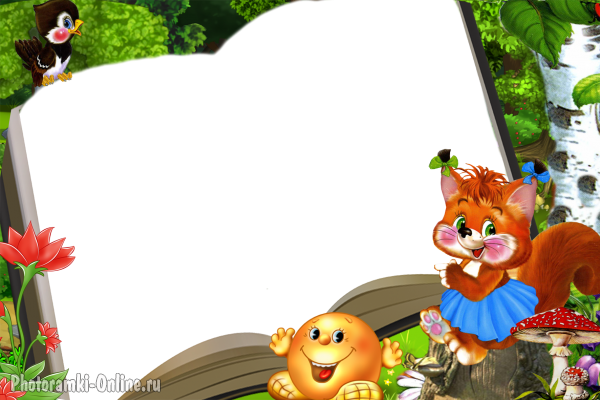 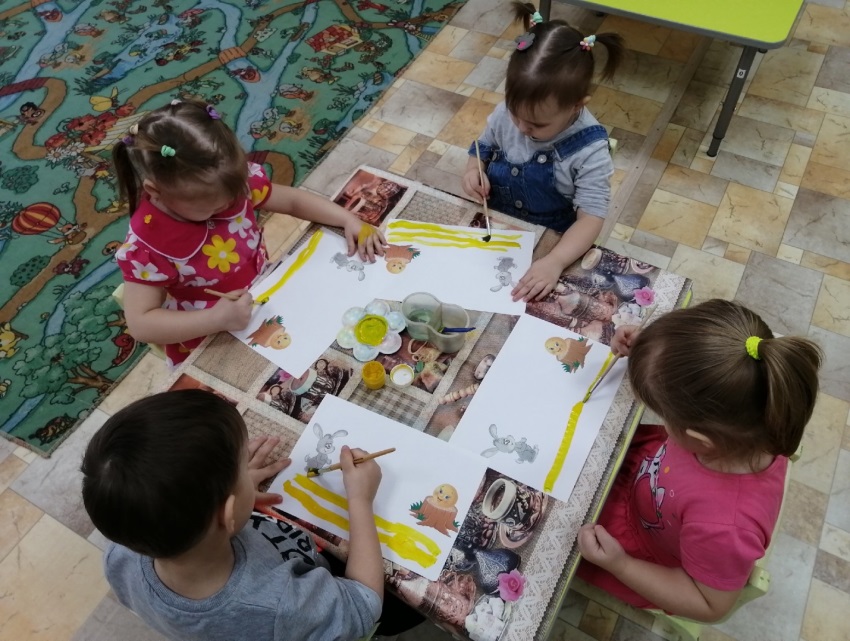 Продуктивная деятельность

Рисование гуашью
 «Дорожка для Колобка» 
Цель: Учить детей правильно держать кисточку, проводить прямые линии.
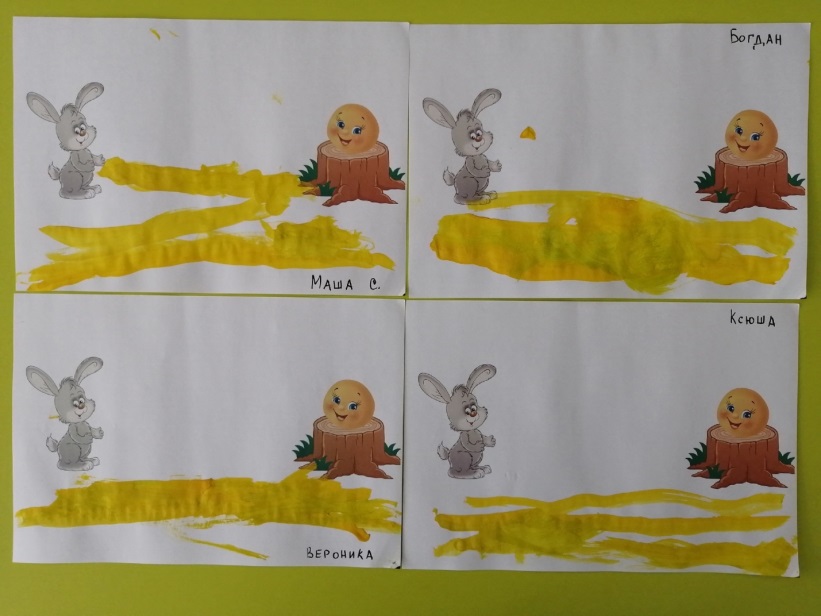 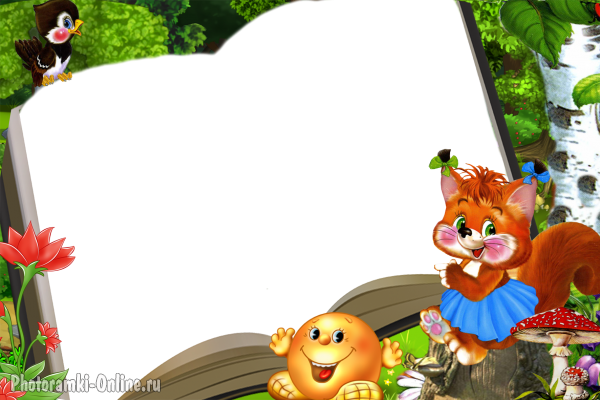 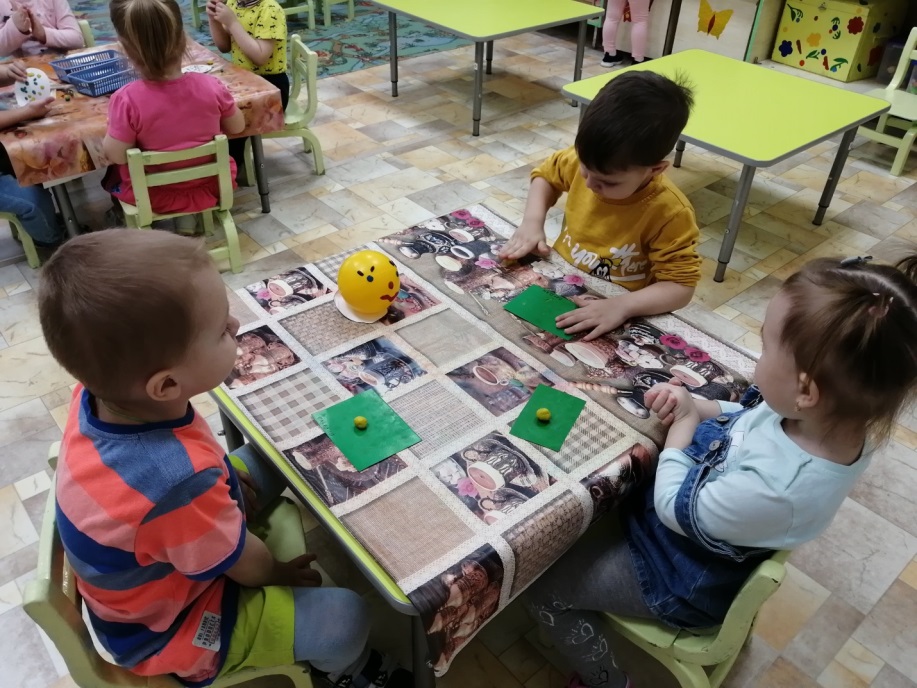 Продуктивная деятельность

Лепка
 «Колобок» 
Цель: Учить детей раскатывать пластилин круговыми движениями.
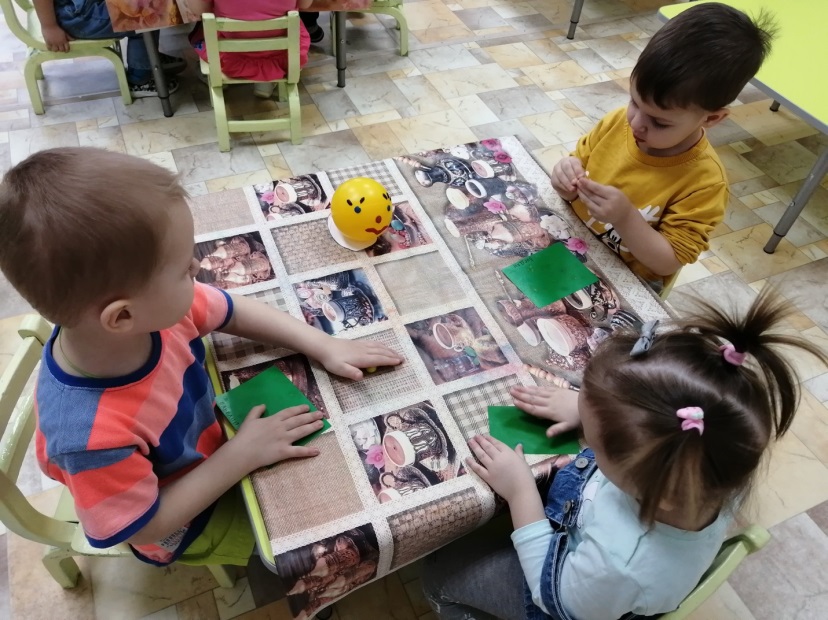 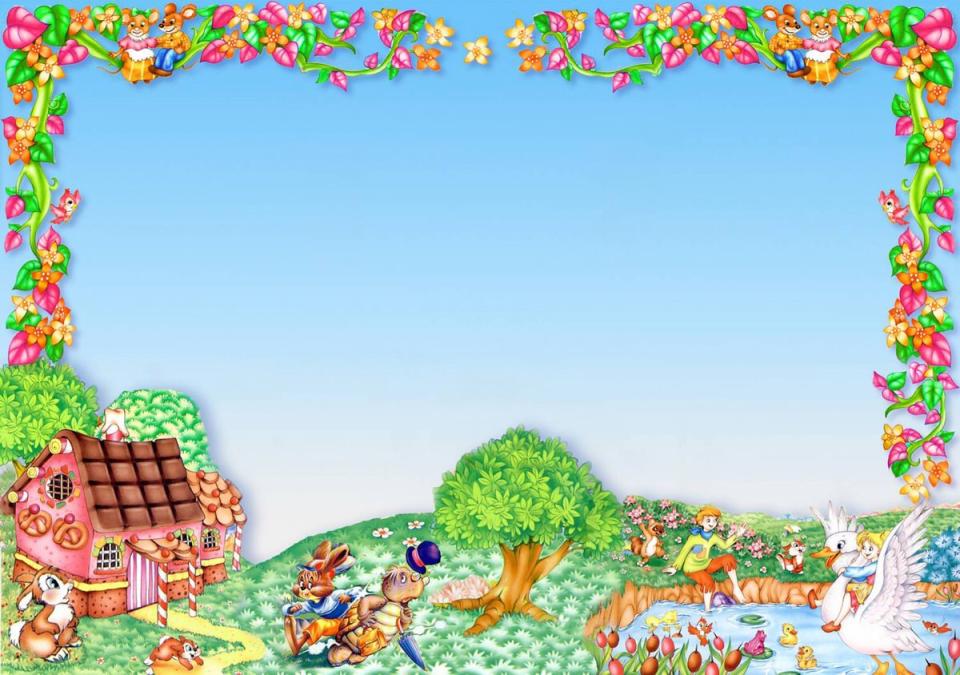 «Сказка о глупом мышонке»
Пальчиковый театр
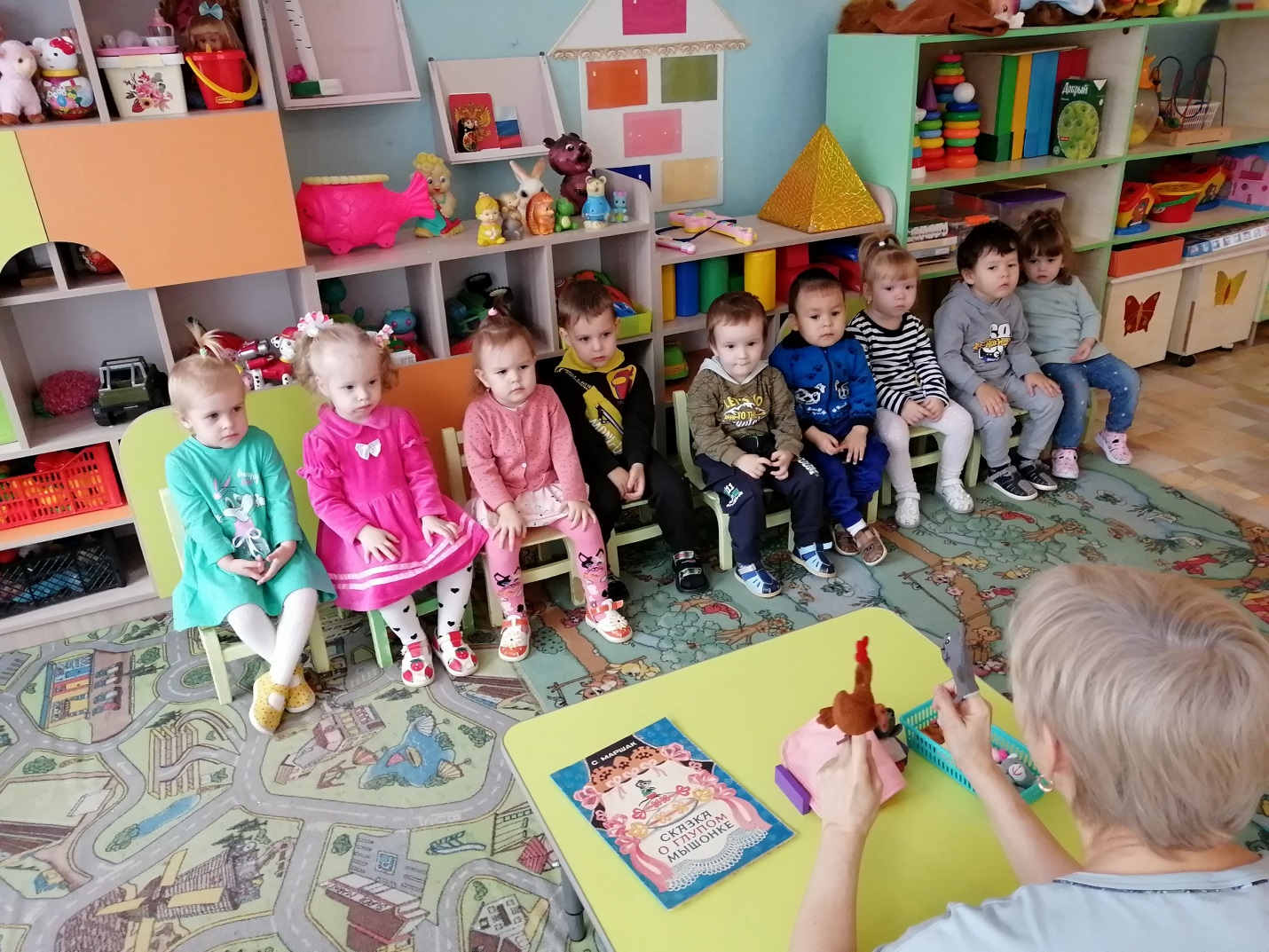 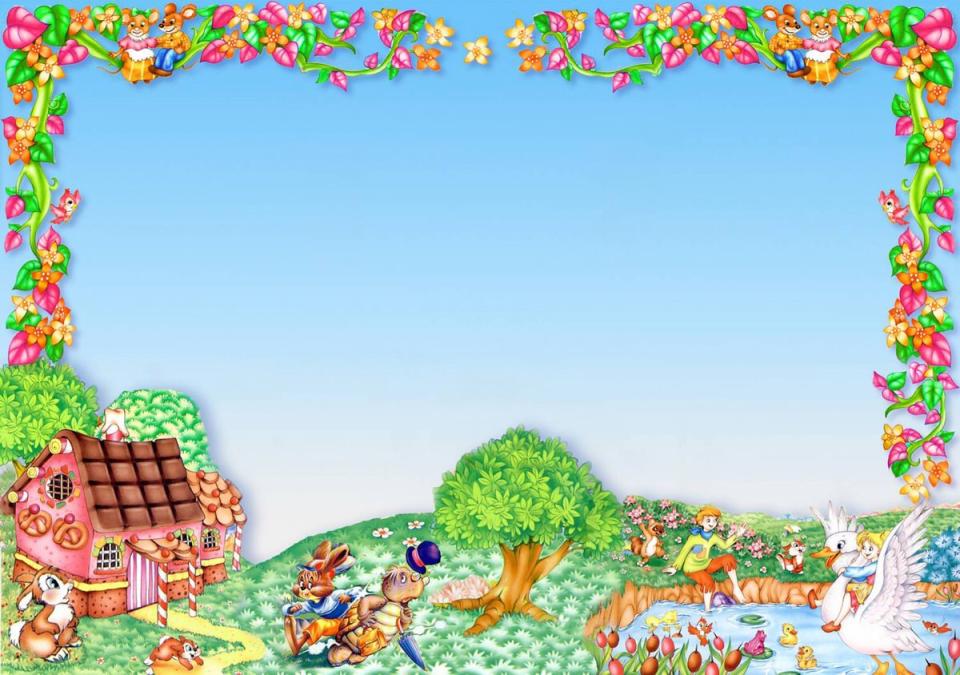 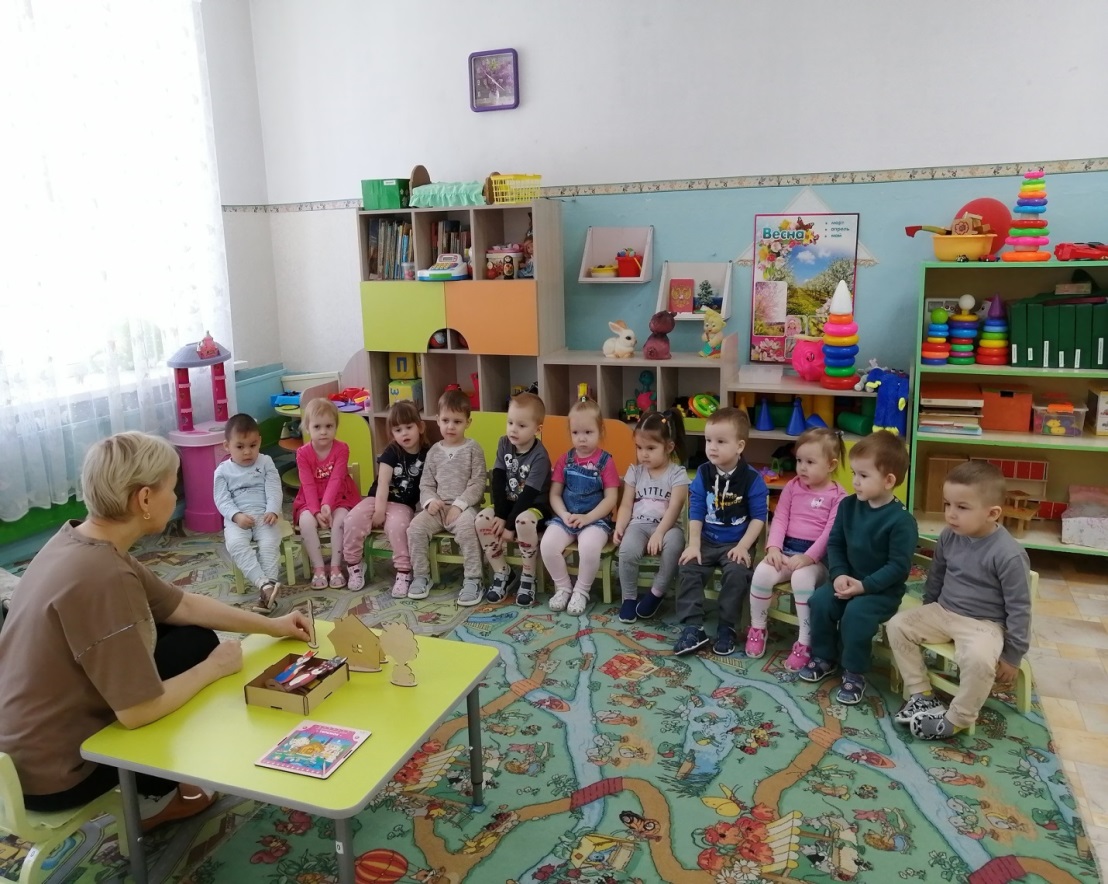 «Теремок»
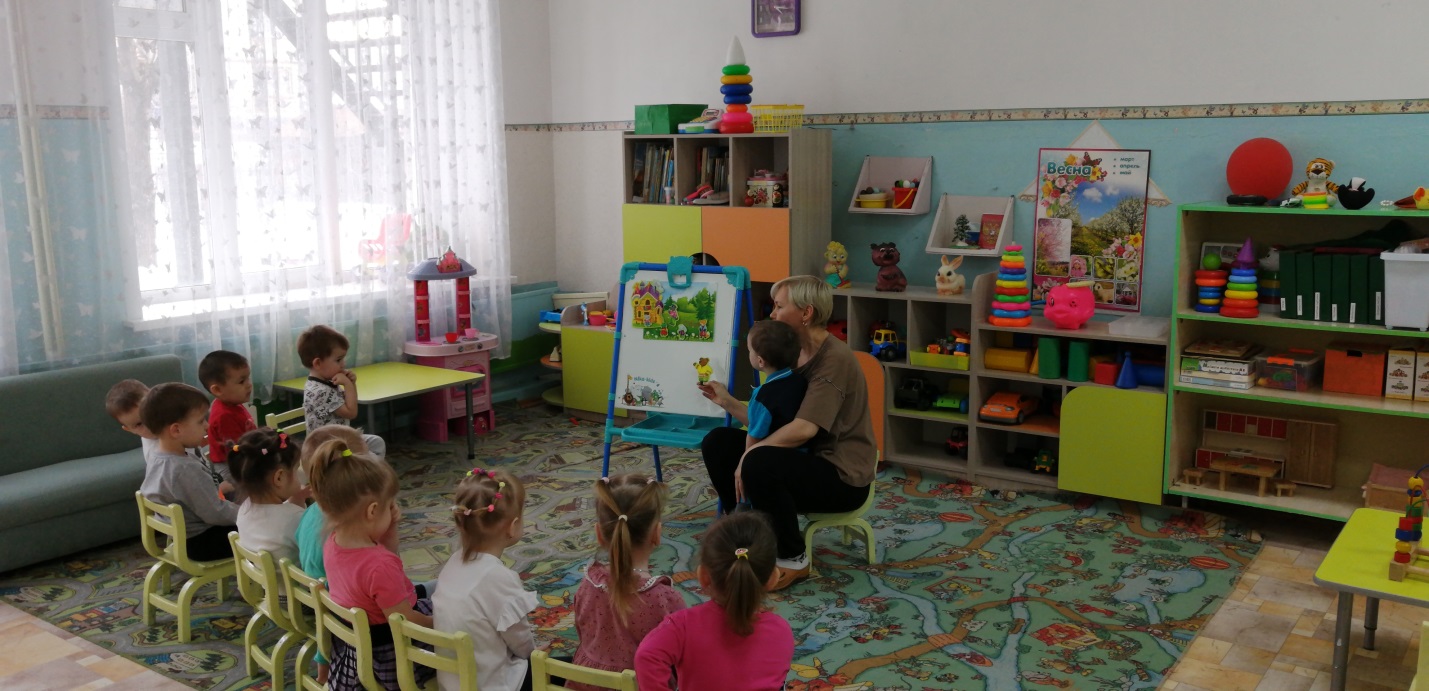 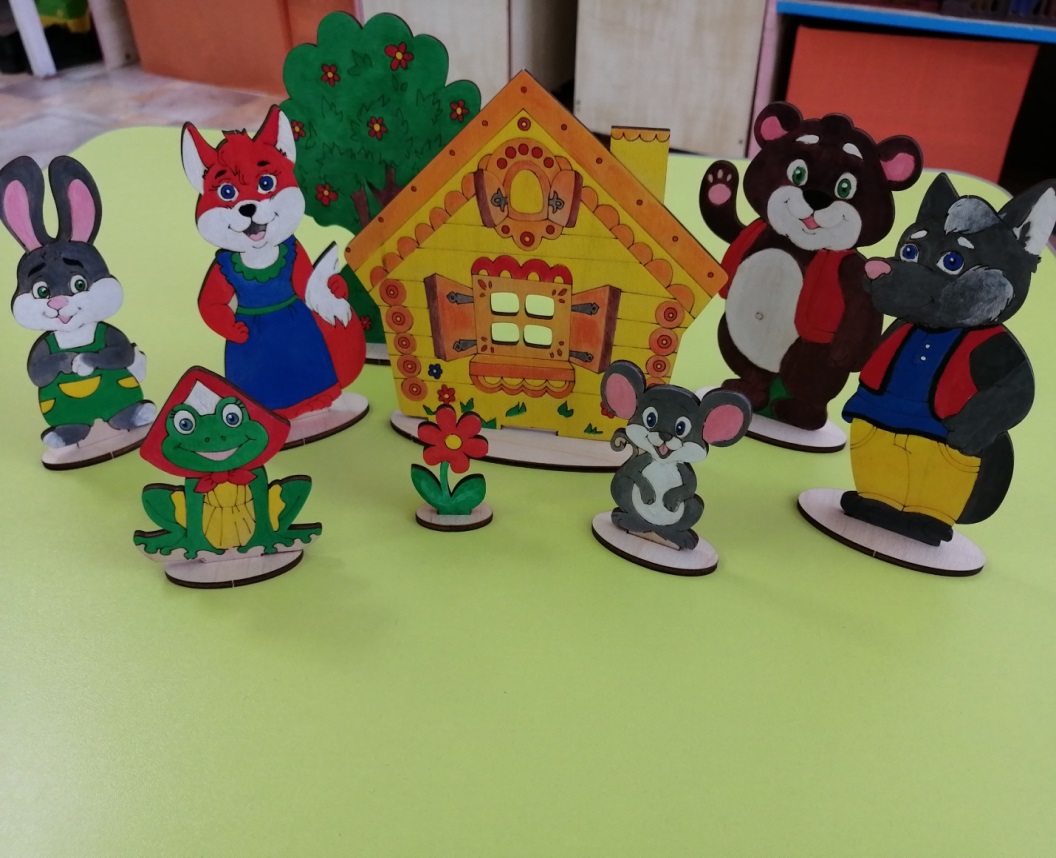 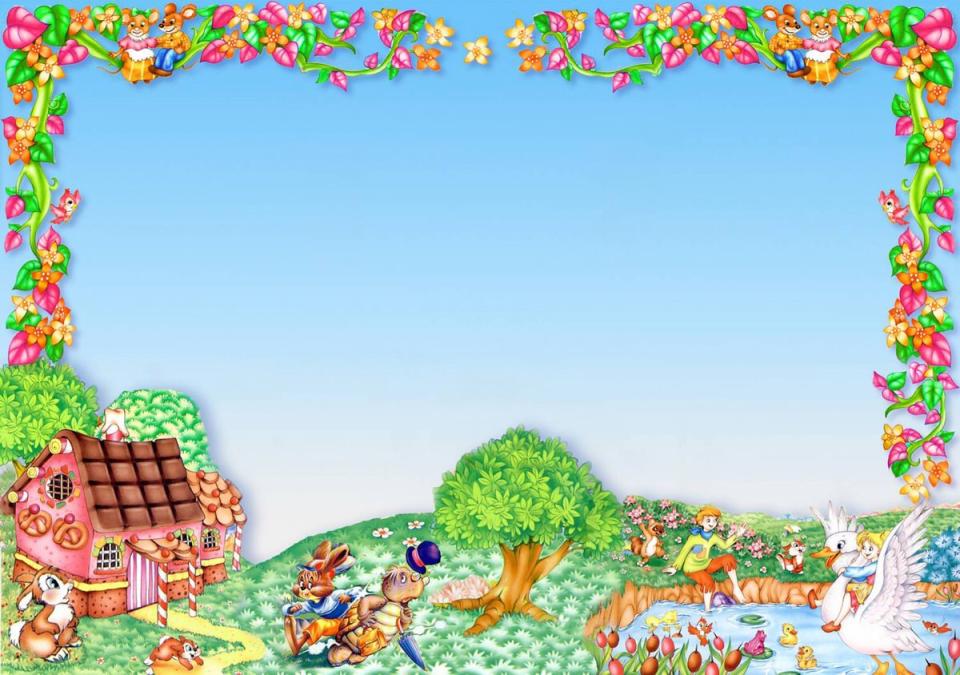 Лепка «Рукавичка»
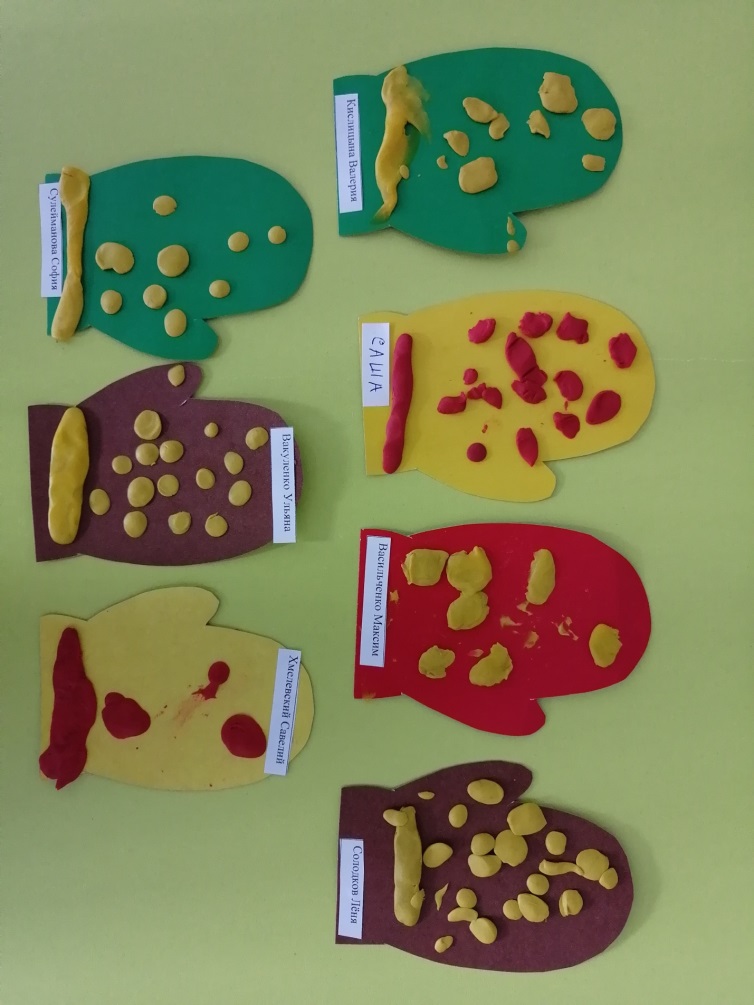 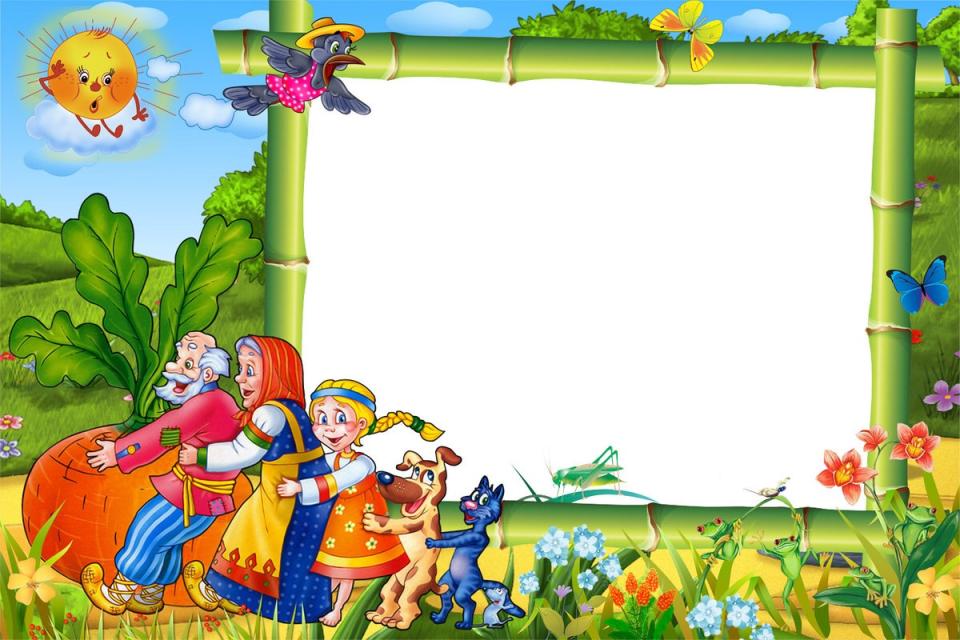 Показ 
настольного театра «Репка»
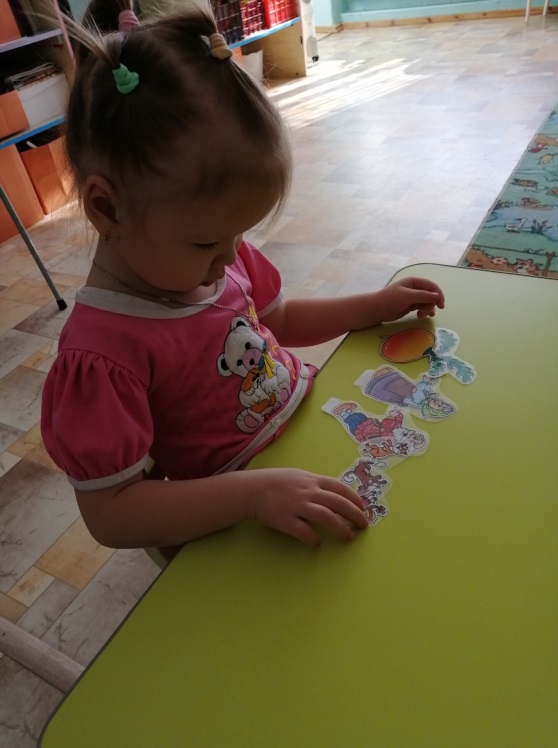 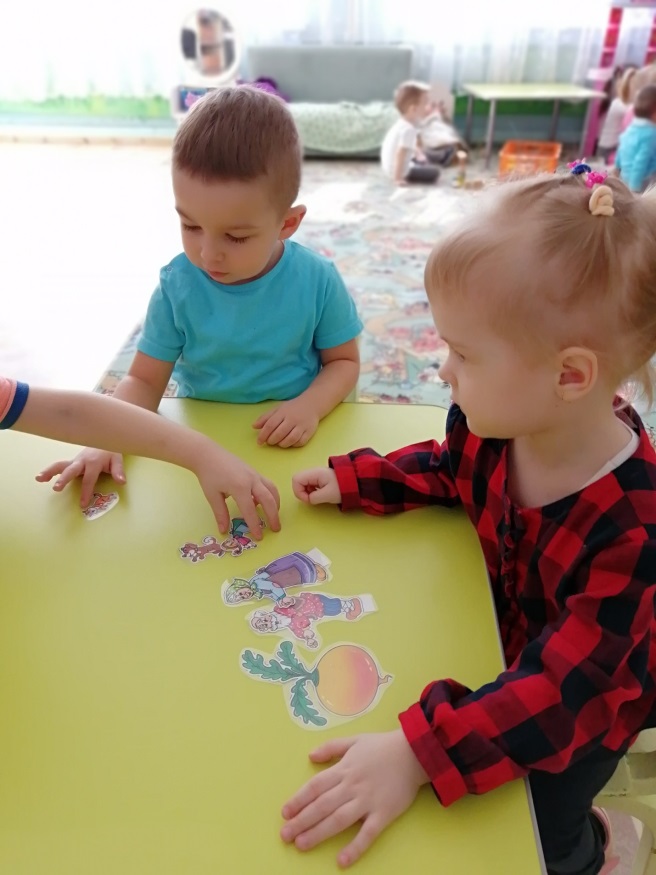 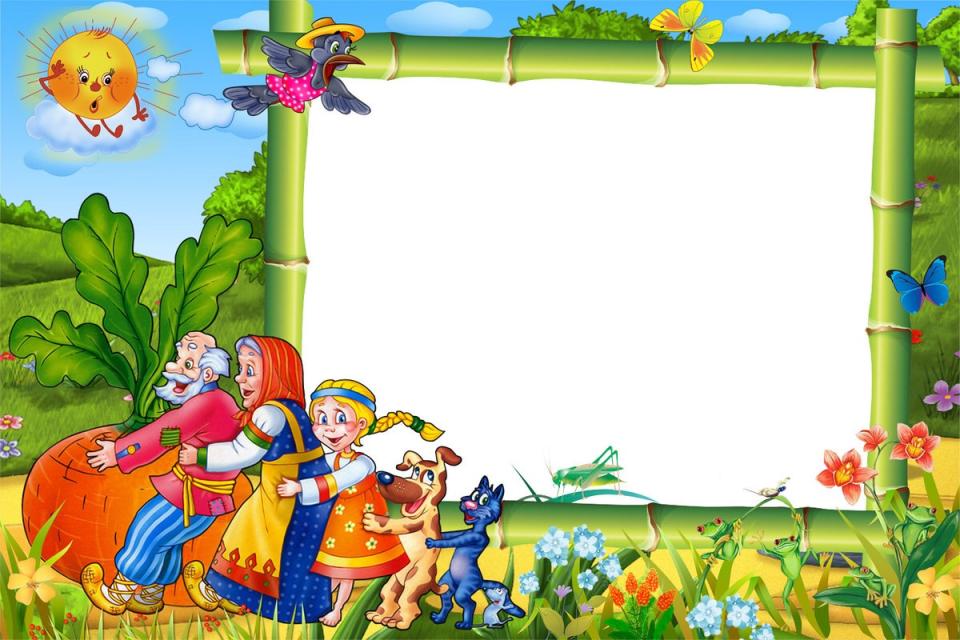 Рисование 
«Хвостик Репки»
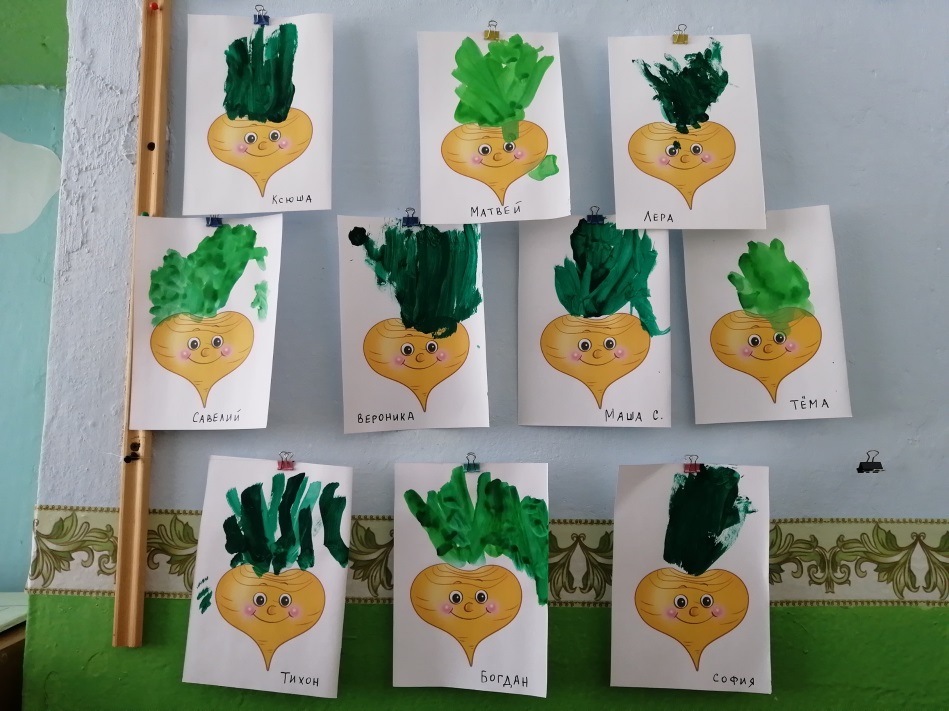 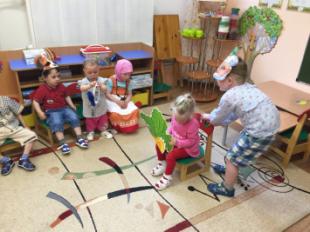 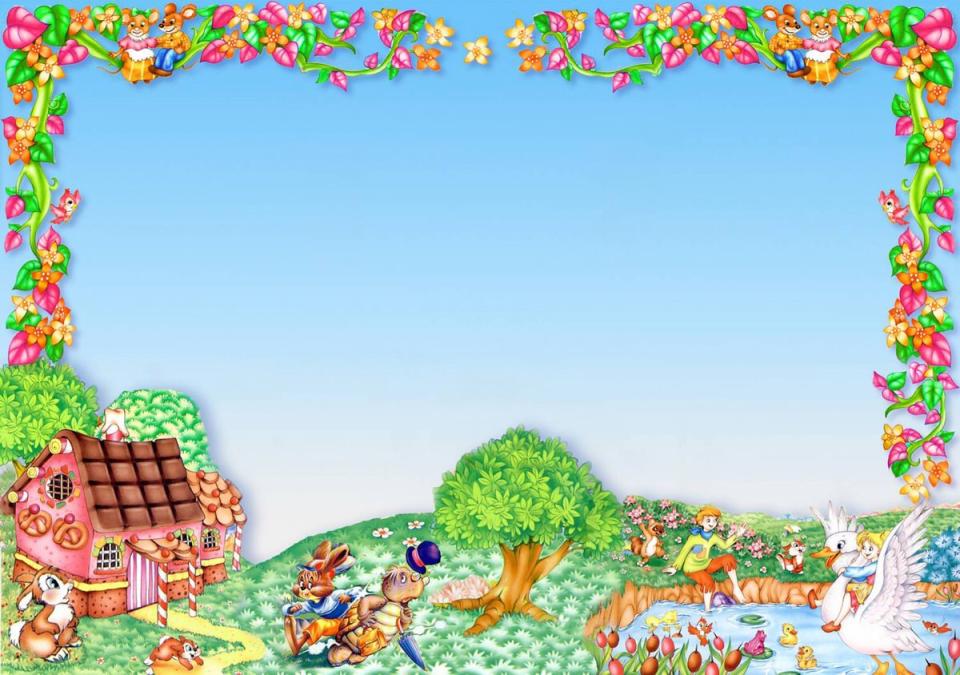 «Курочка Ряба»
Пальчиковый театр
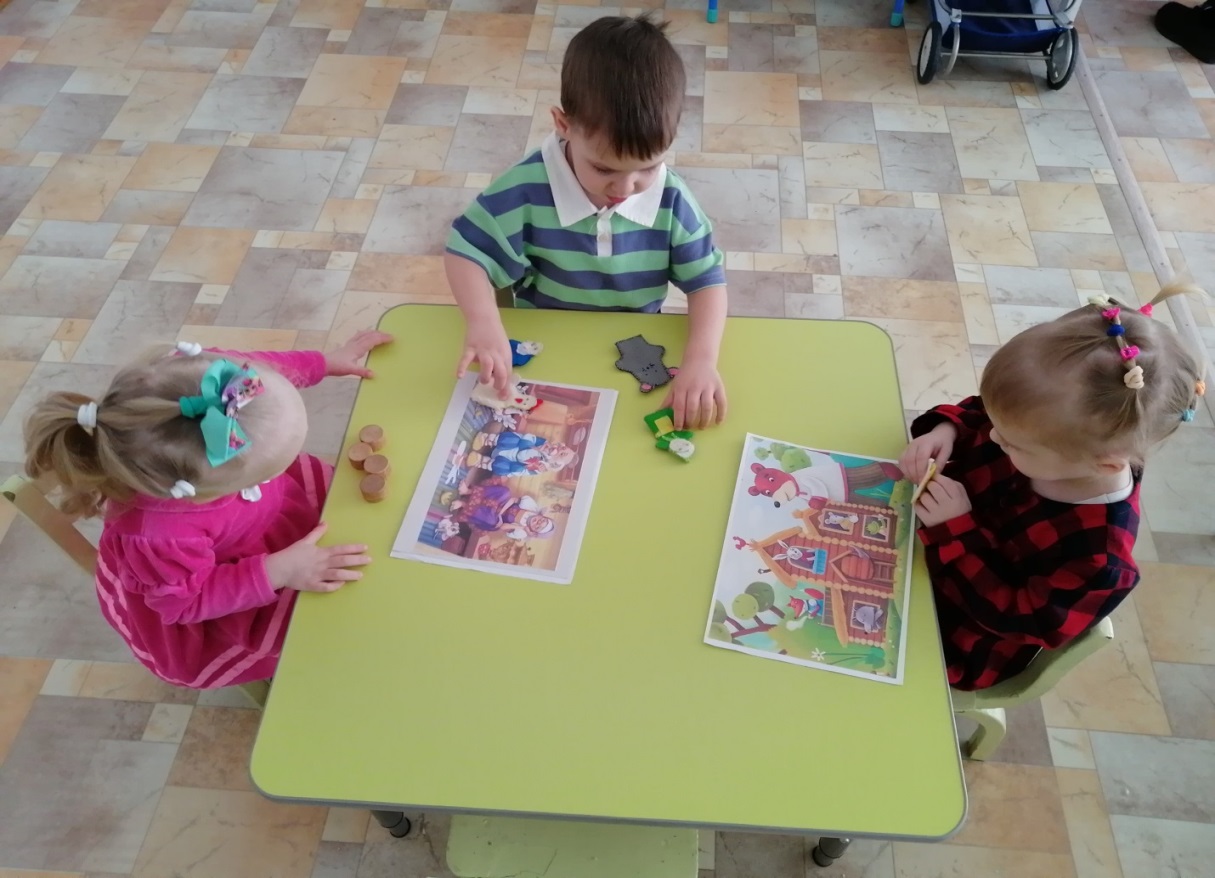 Лепка «Украшаем яйцо»
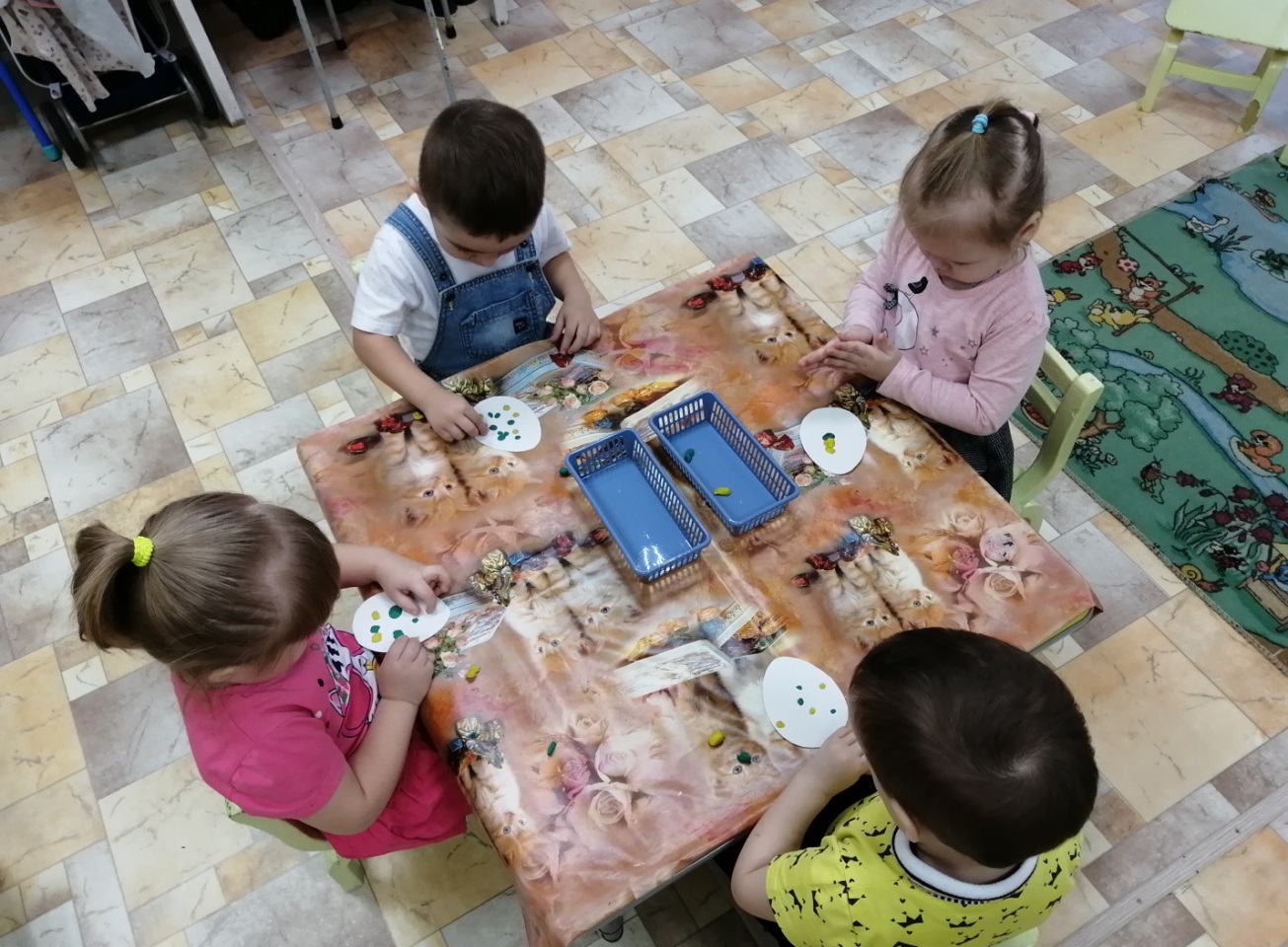 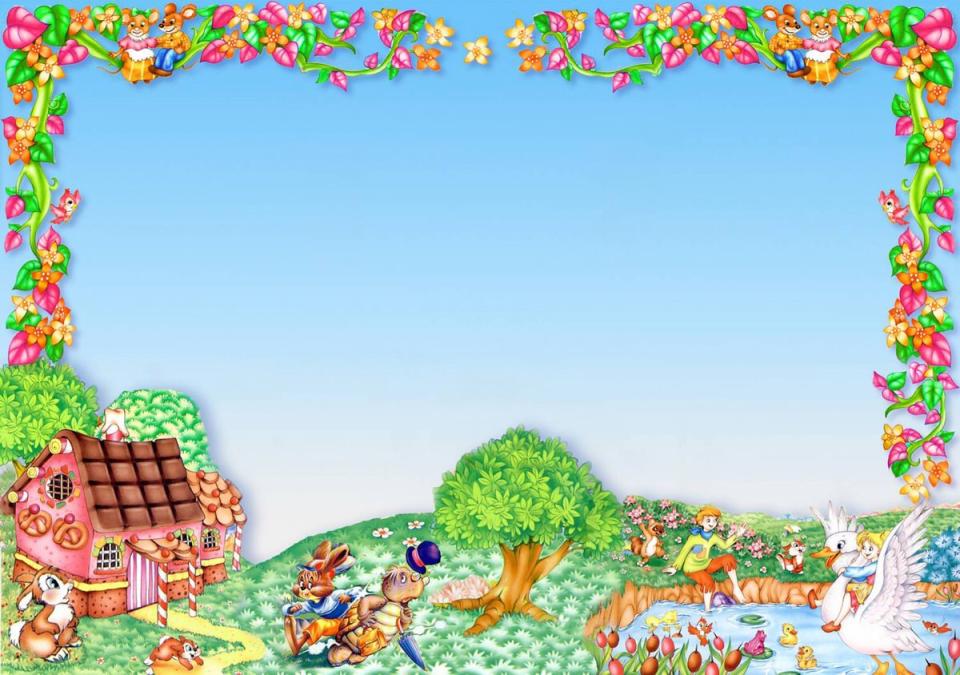 Открытое занятие 
«Знакомство со сказкой 
«Три медведя»
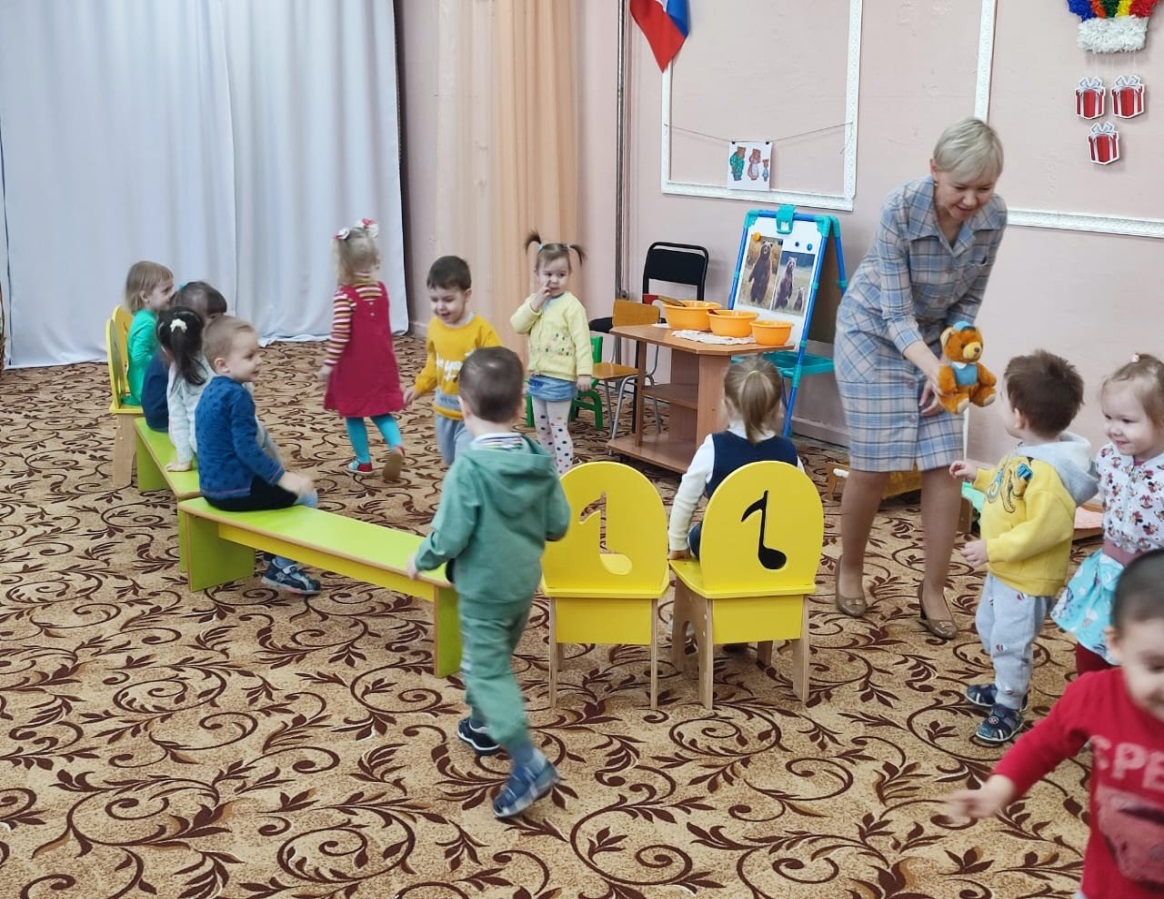 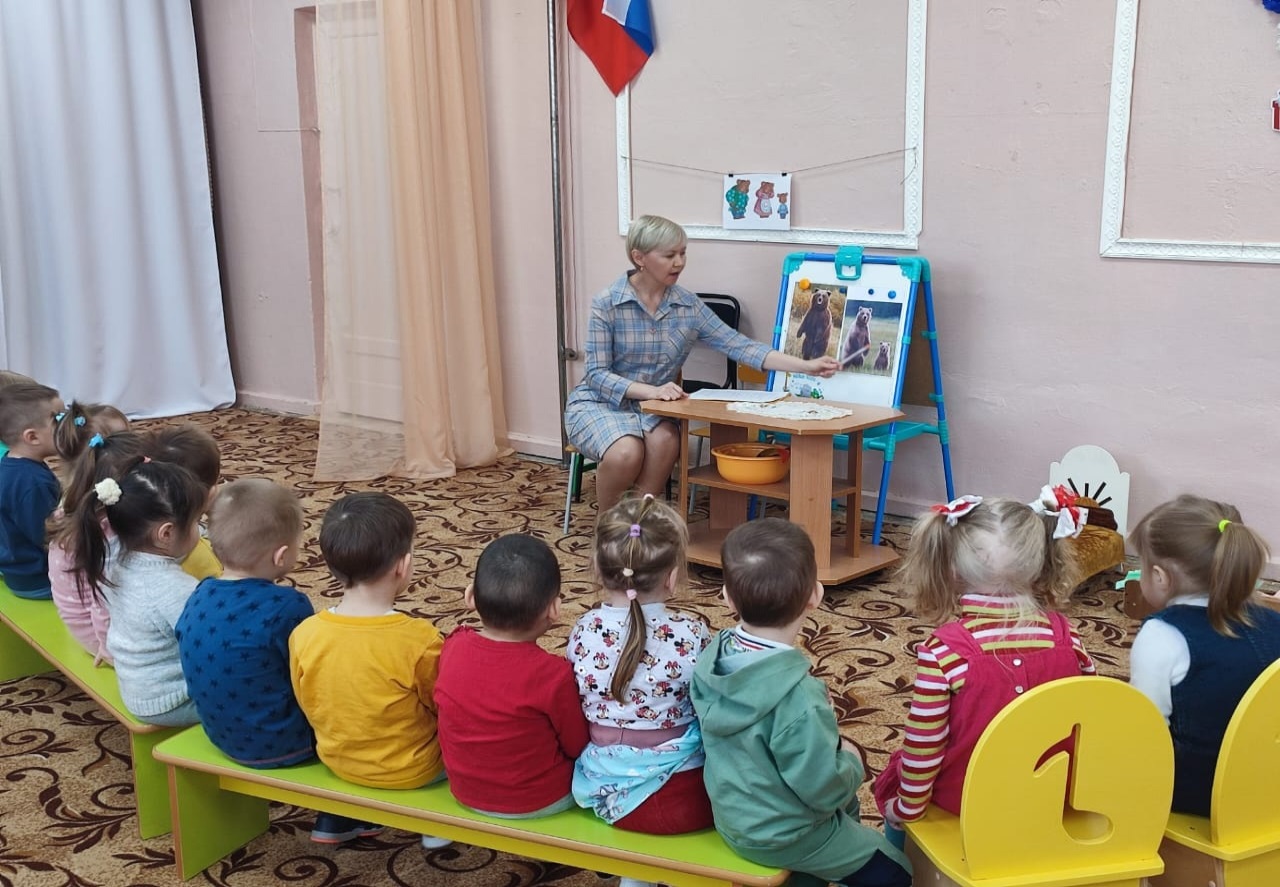 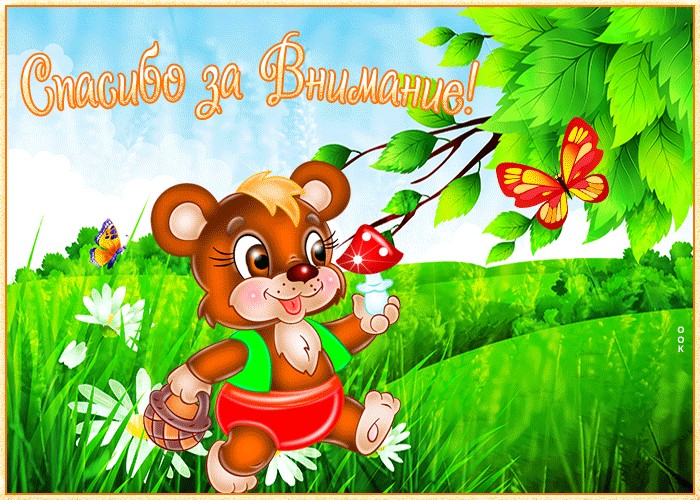